welcome
Teacher’s Identity
Lesson Identity
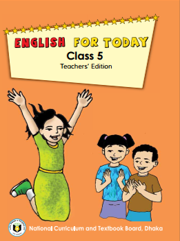 Class : Five
Subject : English
Unit :  12
Lesson : 1 (A)
Page : 46
Mahfuja Khatun
Head Teacher
Sujanagor Govt. Primary School
Pangsha, Rajbari.
Learning Outcomes
Speaking
Listening
Reading
1.1.1 say words, phrases and sentences with proper sounds and stress.
1.1.2 say sentences with proper intonation.
6.2.1 talk about people, objects, events etc.
8.1.1 take part in conversation on appropriate topics.
1.5.1 read words, phrases and sentences  in text with proper pronunciation, stress and intonation.
1.7.1 read paragraphs, dialogues stories, letters other texts.
1.3.1 recognize which words in a sentence are stressed?
3.4.1 understand statements made by the teachers and students.
Students will be able to :
Let’s enjoy a video attentively.
I’ll ask you some questions from this video.
Saint Martin’s is about 25 kilometers south of Teknaf.
About what we watched the video?
We watched the video about Saint Martin’s Island.
How far is Saint Martin’s from Teknaf?
Title
How far is Saint Martin’s?
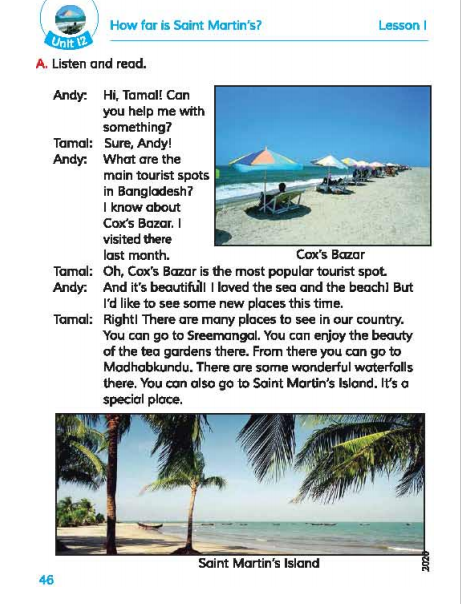 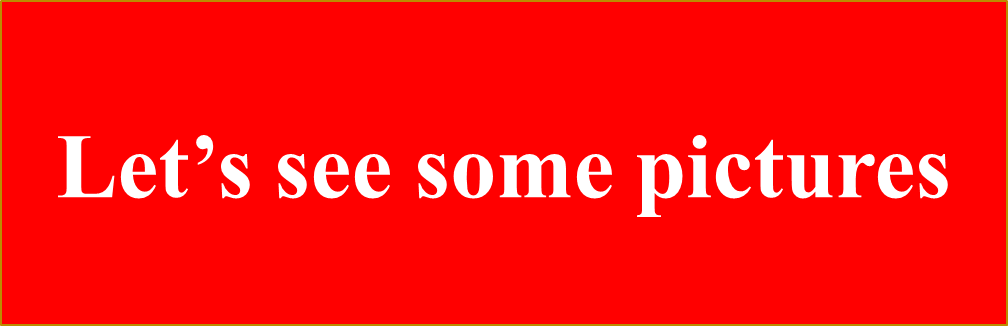 Cox’s Bazar
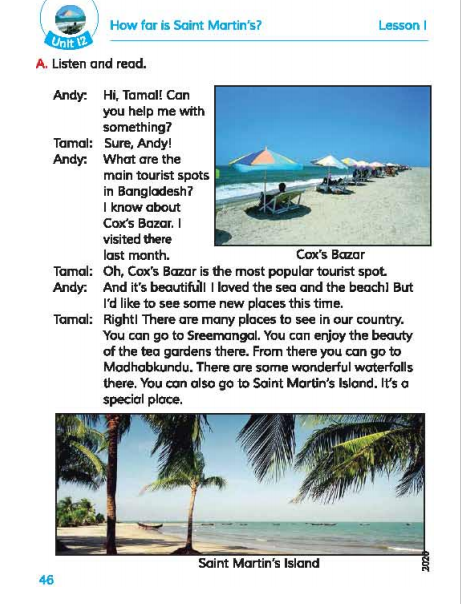 Saint Martin’s Island
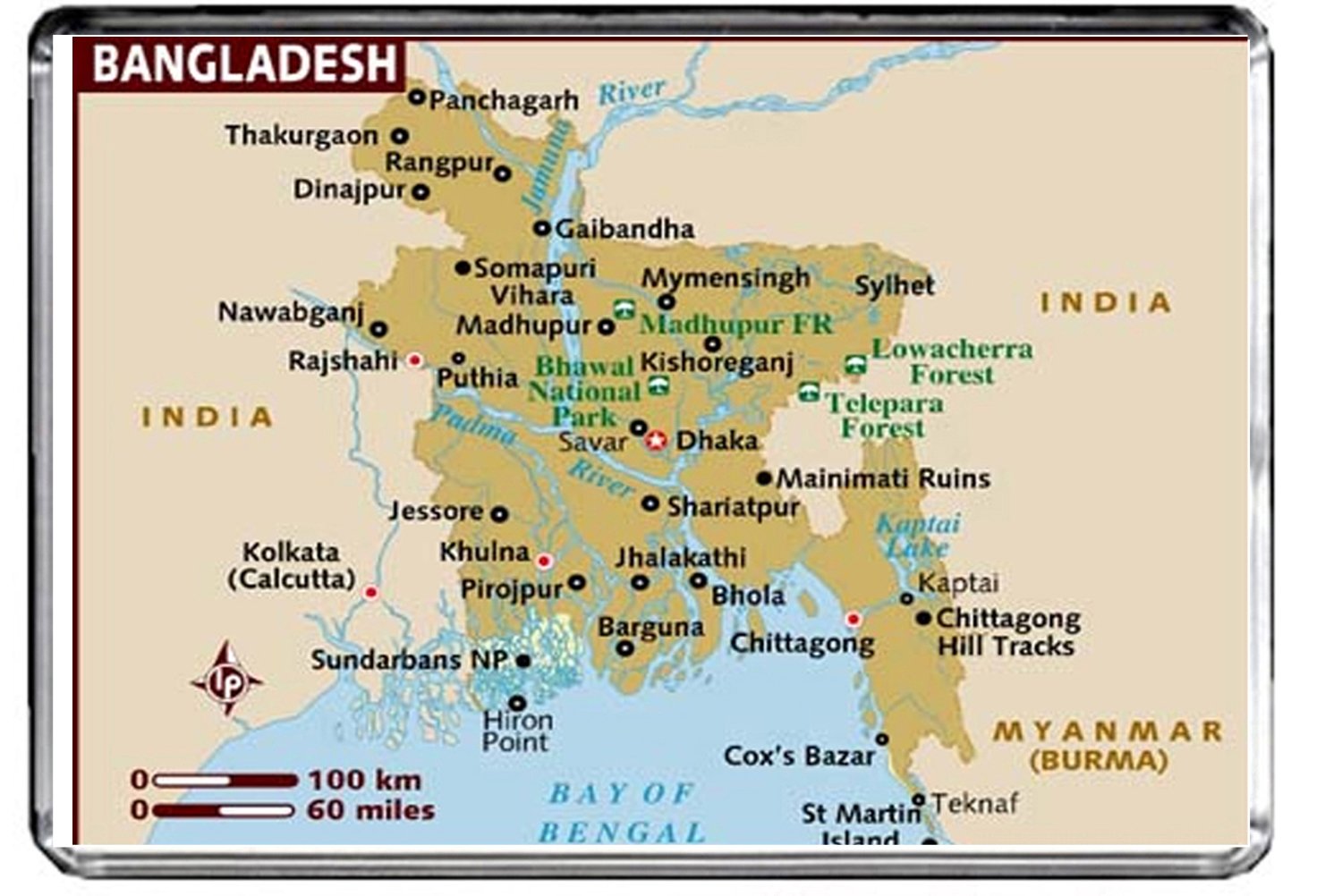 Let’s get acquainted with Cox’s Bazar and Saint Martin’s Island with the help of maps.
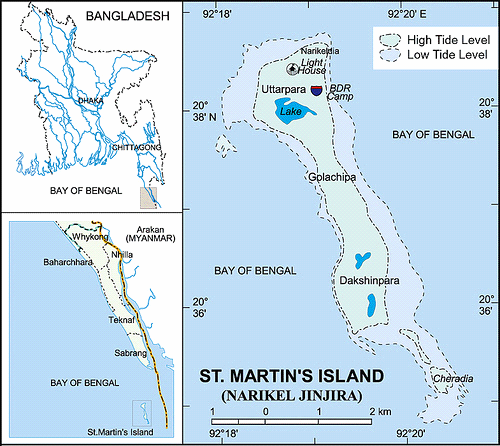 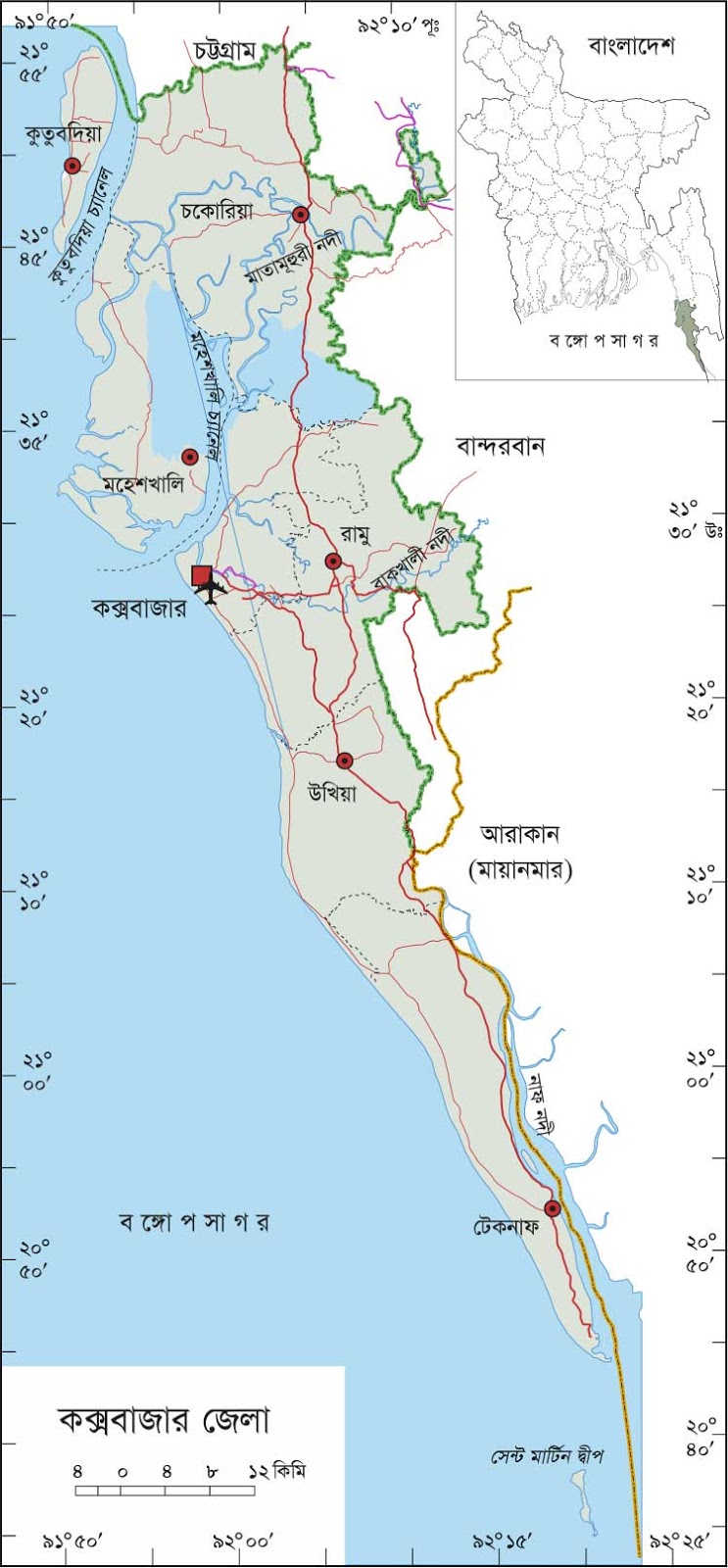 New words
Island- দ্বীপ
Tourist spot– পর্যটন এলাকা।
visited-পরিদর্শন, দেখতে যাওয়া । 
popular-জনপ্রিয় ।
 beach-সৈকত । 
Wonderful-বিষ্ময়কর ।
 Waterfall-ঝর্ণা।
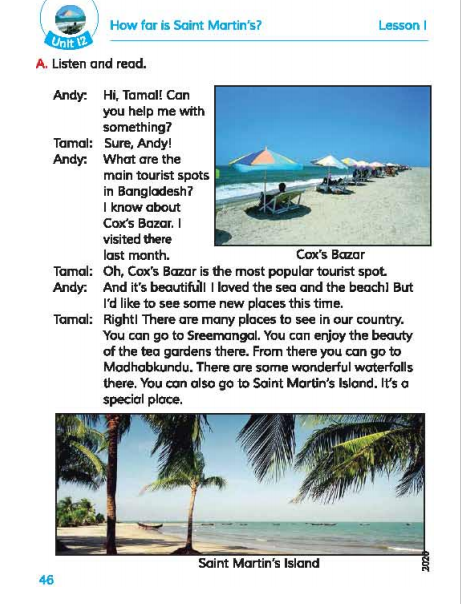 Open your book at page 46
Put your finger under the text and read with me silently
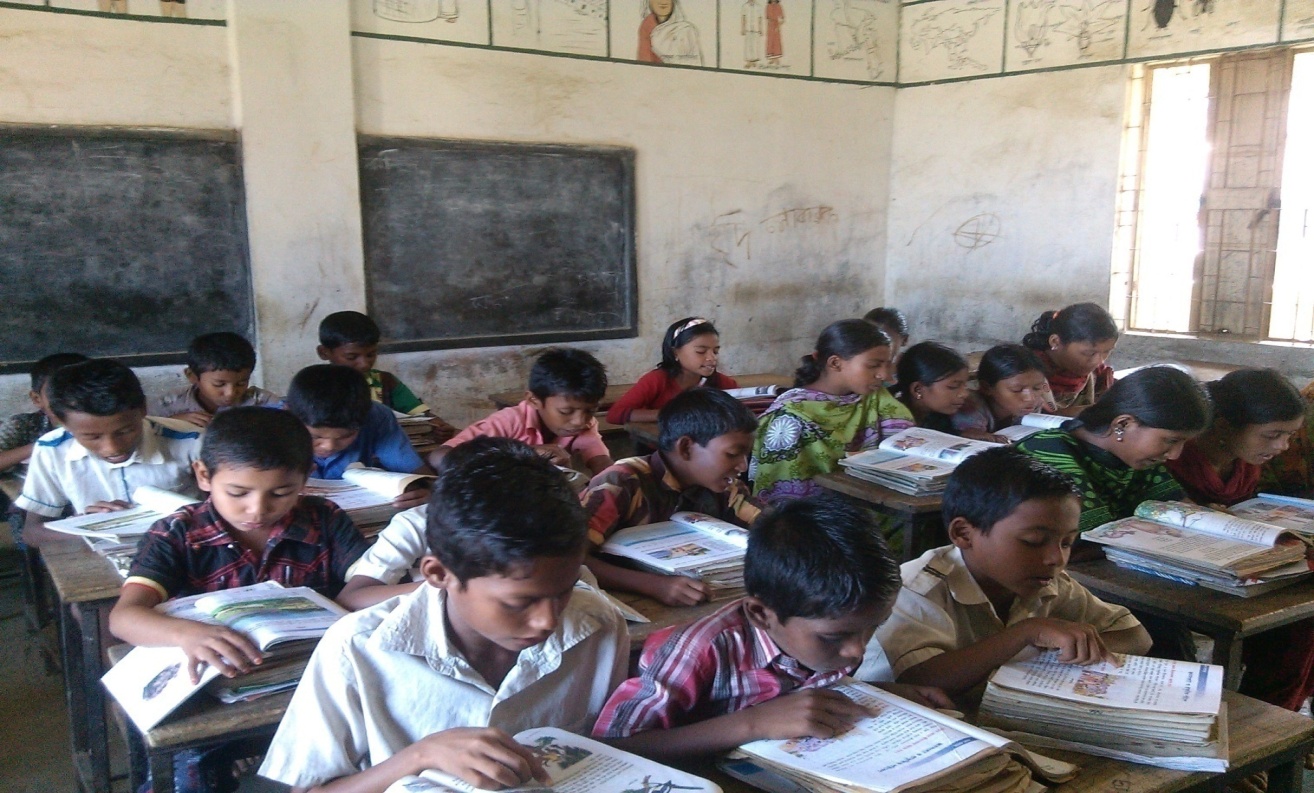 Group works
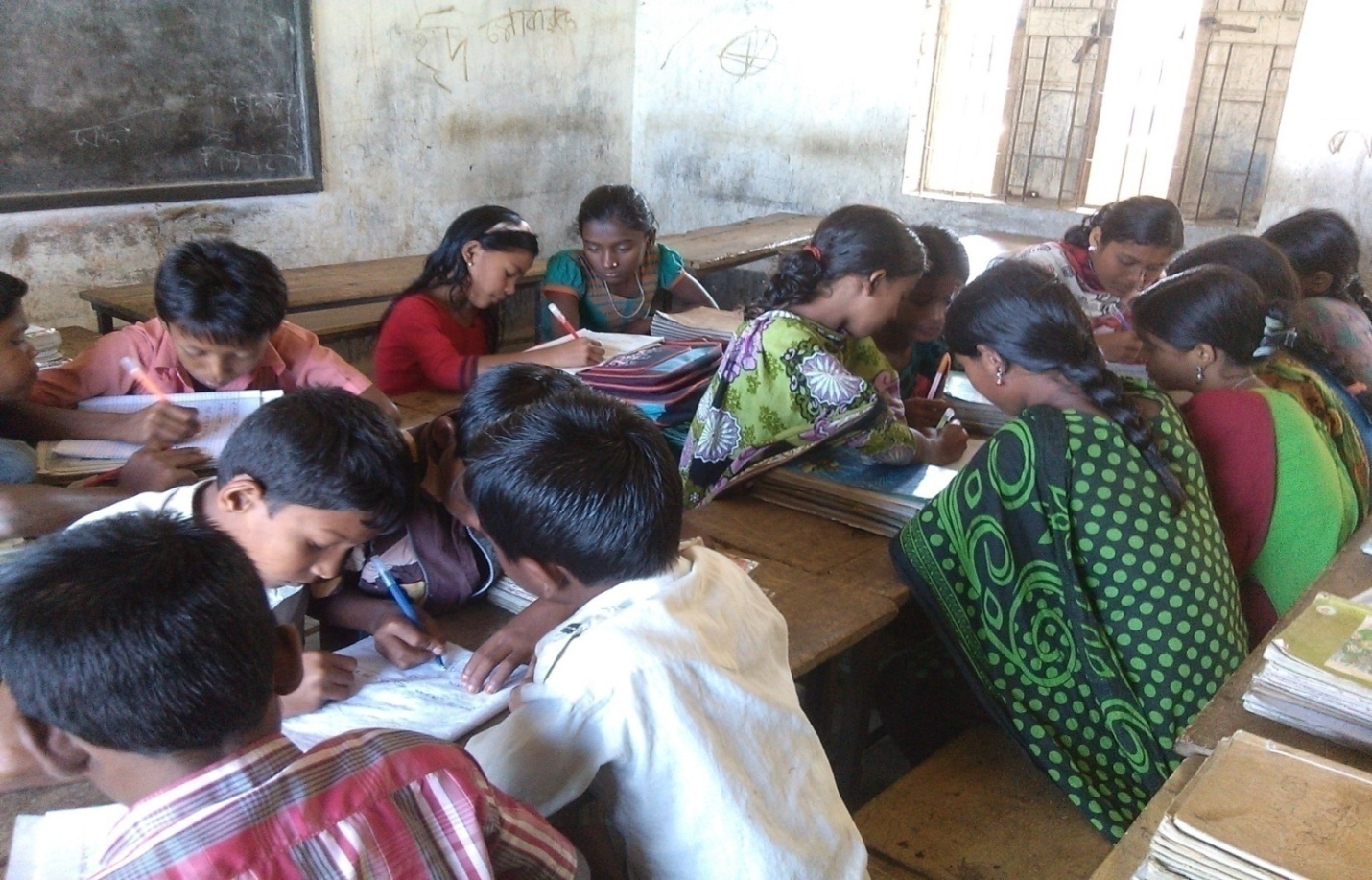 Each group read the text book silently
Individual work
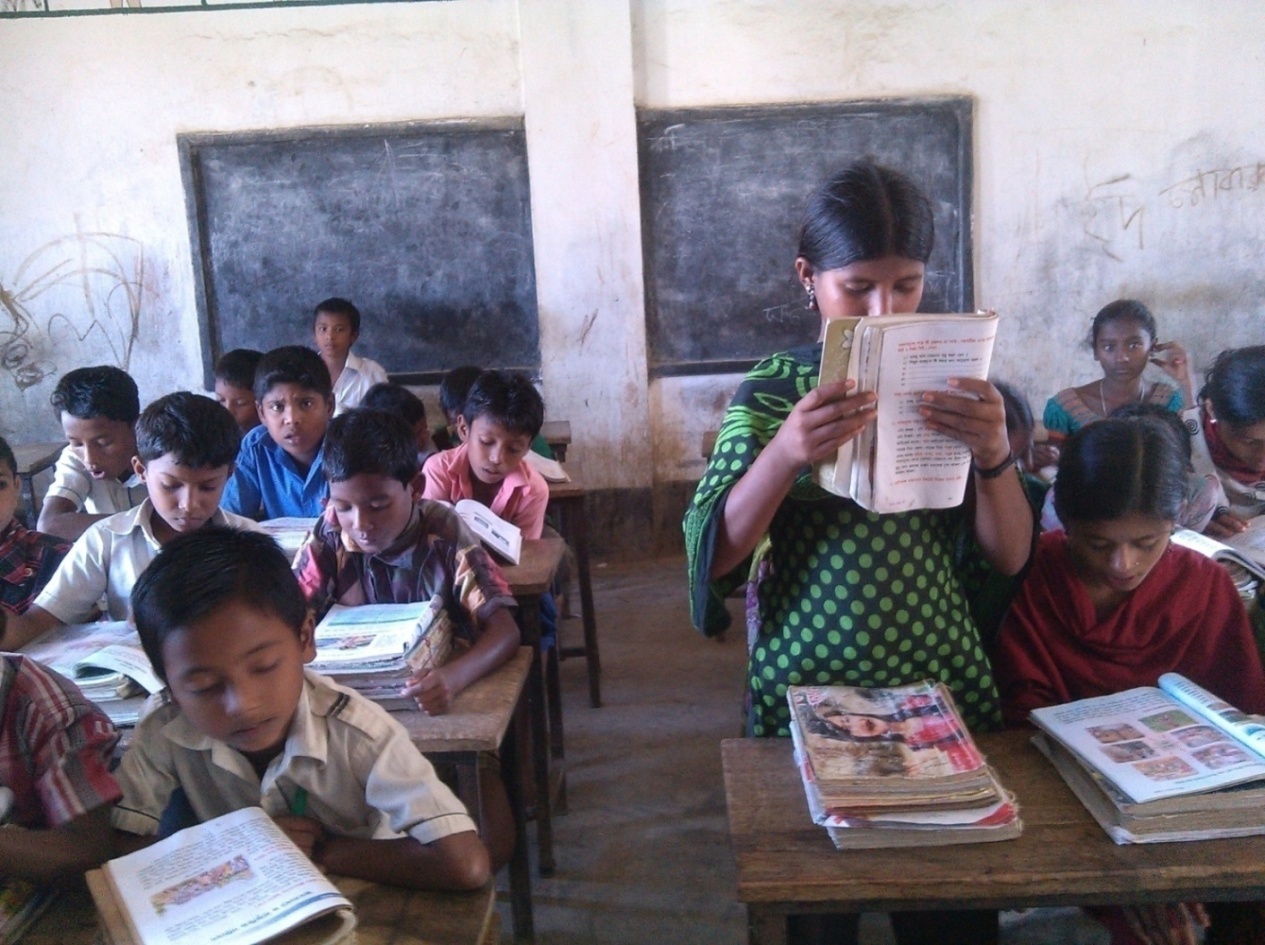 Read the text loudly
Pair work
1. What is the name of the Island ?
A. beach
B. Sreemangal
C. Saint mortins
D. Madhabkundu
2.What is the most popular tourist spot ?
C. Tea garden
D. Dhaka
A. Saint mortins
B. Cox’s Bazar
3 .Where are the wonderful waterfall?
A .Sreemangal
B. Madhabkundu
C. khulna
D. Bogra
Assesment
Make sentences with the following words:
Island
Cox’s Bazar
Tourist spot
Home work
Write five sentences about Saint Martin’s Island.
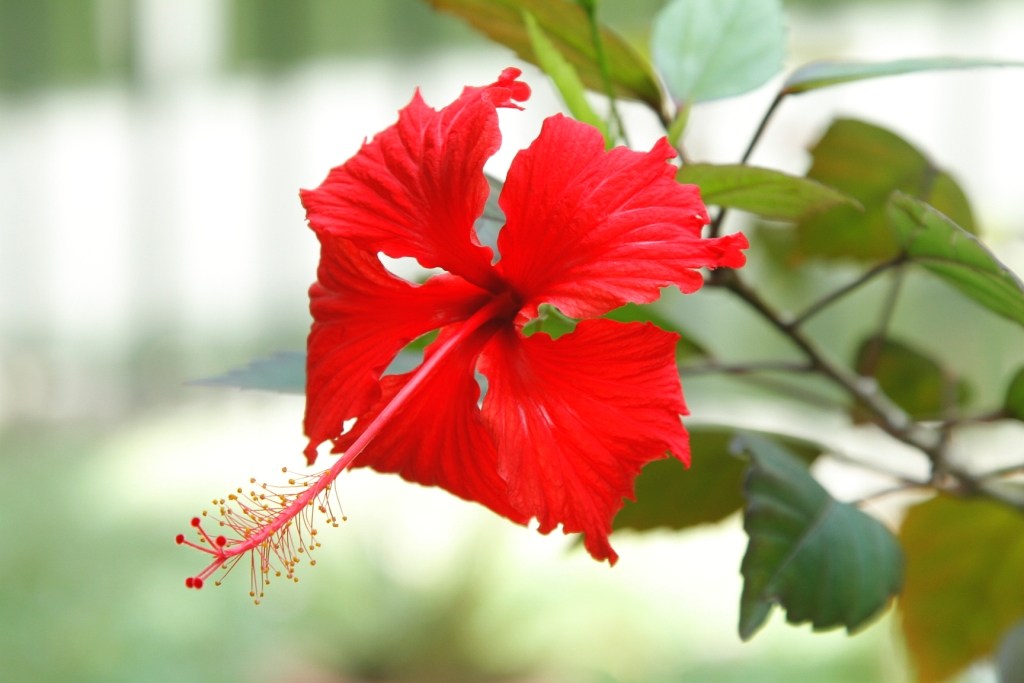 Thank you